«Моя математика» 1 класс
Урок 67
Тема урока: «Решение задач»
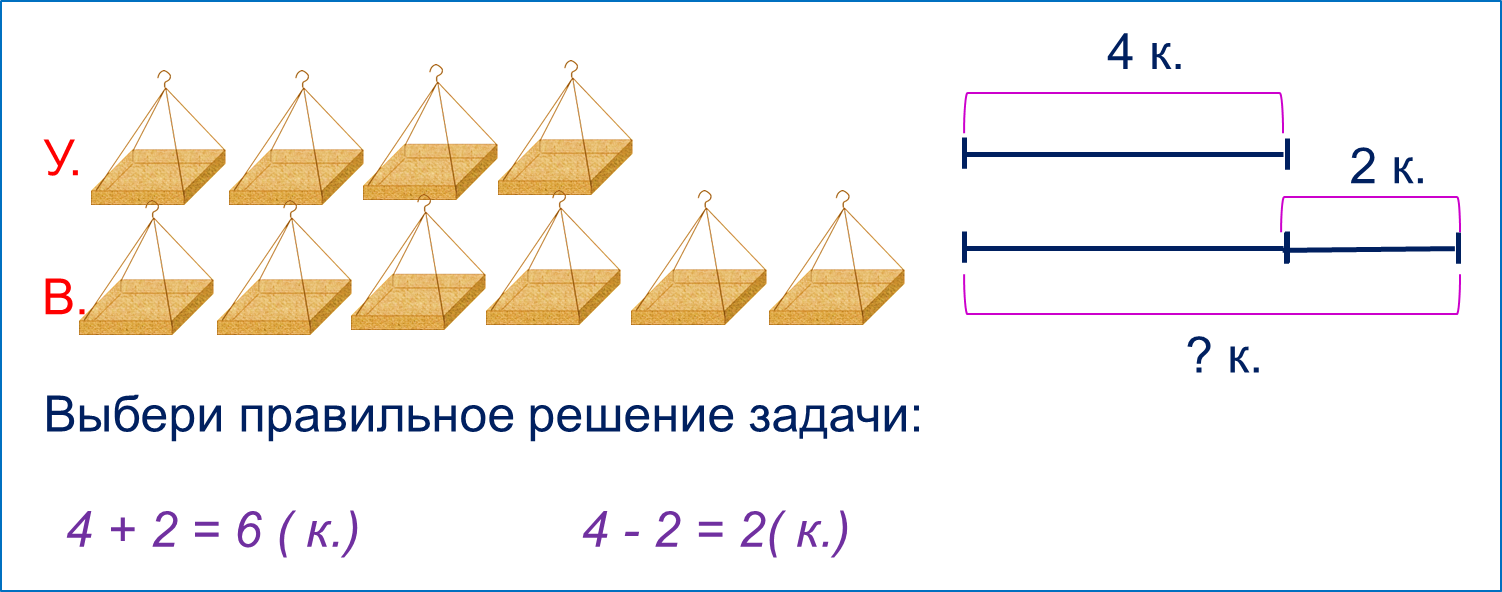 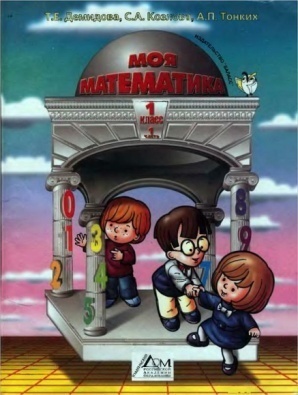 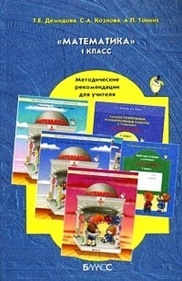 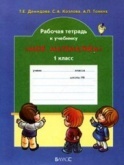 Советы учителю.
Презентация к уроку составлена на основе заданий, расположенных в учебнике. Рекомендую открыть учебник на странице с данным уроком, прочитать задания и просмотреть их в данной презентации в режиме демонстрации.
Внимание!
Некоторые задания можно выполнять интерактивно. Например, продолжить ряд, сравнить или вставить пропущенные числа.  Для этого презентацию надо перевести в режим редактирования.
Урок 67. Решение задач.
МАТЕМАТИКА
Повторение изученного
5 увеличь на 3
и ещё 3
столько же
5 + 3 = 8
3 увеличь на 4
и ещё 3
столько же
3 + 4 = 7
Урок 67. Решение задач.
МАТЕМАТИКА
Повторение изученного
7 уменьшить  на 4
без 4
столько же
7 - 4 = 3
10 уменьшить на 7
без 7
столько же
10 - 7 = 3
Урок 67. Решение задач.
МАТЕМАТИКА
1. Помоги Кате и Вове решить задачу.
	Утром Кате и Вове поручили развесить 4 кормушки для птиц, а вечером на 2 кормушки больше. Сколько кормушек для птиц надо развесить ребятам вечером ?
4 к.
2 к.
? к.
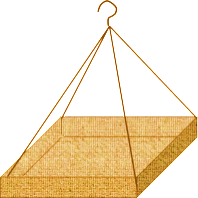 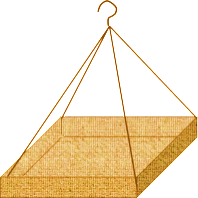 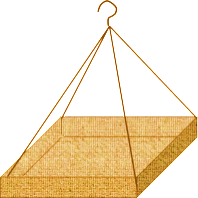 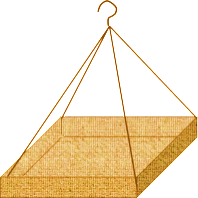 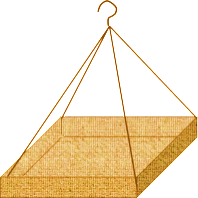 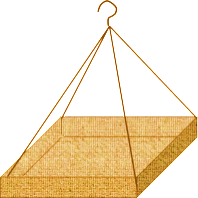 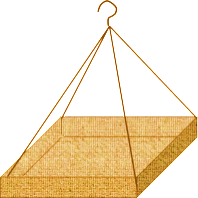 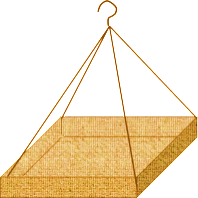 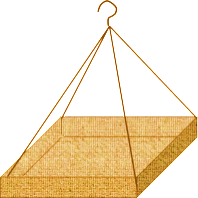 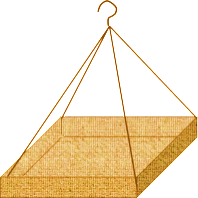 У.
В.
Урок 67. Решение задач.
МАТЕМАТИКА
1. Помоги Кате и Вове решить задачу.
	Утром Кате и Вове поручили развесить 4 кормушки для птиц, а вечером на 2 кормушки больше. Сколько кормушек для птиц надо развесить ребятам вечером ?
4 к.
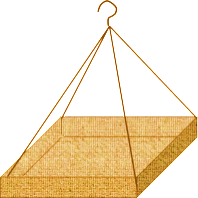 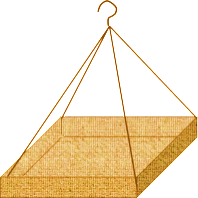 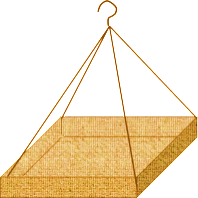 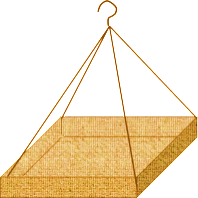 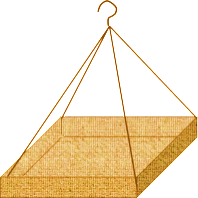 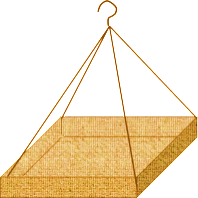 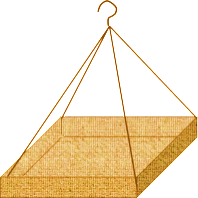 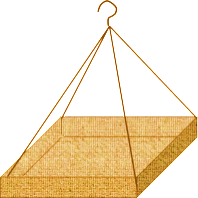 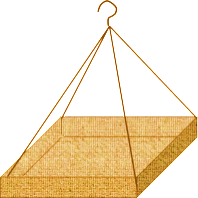 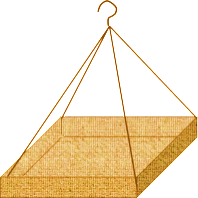 У.
2 к.
В.
? к.
Ответ: 6 кормушек.
Внимание!
Данное задание можно выполнять интерактивно.  Во время демонстрации навести курсор на  нужную фигуру до появления ладошки. Кликнуть!
Выбери правильное решение задачи:
4 + 2 = 6 ( к.)
4 - 2 = 2( к.)
Урок 67. Решение задач.
МАТЕМАТИКА
1. Помоги Кате и Вове решить задачу.
	Утром Кате и Вове поручили развесить 4 кормушки для птиц, а вечером на 2 кормушки больше. Сколько кормушек для птиц надо развесить ребятам вечером ?
Как изменить условие и вопрос задачи так, чтобы к ним подходили схемы:
4 к.
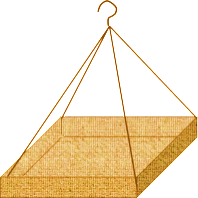 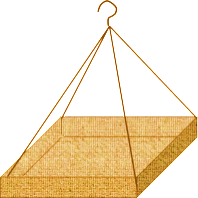 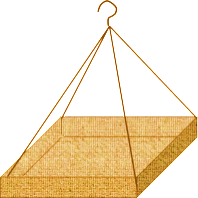 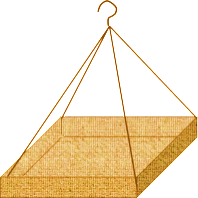 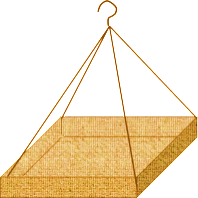 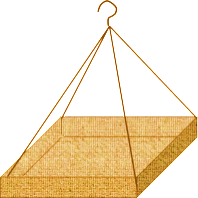 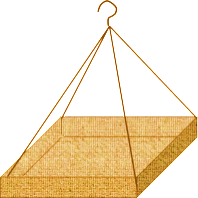 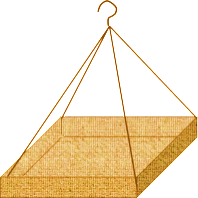 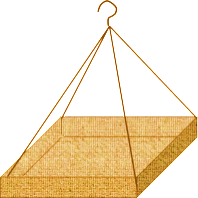 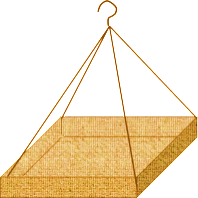 У.
2 к.
В.
? к.
Ответ: 6 кормушек.
4 + 2 = 6 ( к.)
4 к.
? к.
? к.
2 к.
6 - 4 = 2 ( к.)
6 -  2 = 4 ( к.)
Ответ: 4 кормушки.
Ответ: на 2 кормушки.
6 к.
6 к.
Эти две задачи - обратные первой задаче.
Урок 67. Решение задач.
МАТЕМАТИКА
2. Преврати записи Кати в верные равенства.
9 –   7  = 2
7 +  2  =  9
9 –   2  = 7
7 +  2  =  9
10  –  4  = 6
4 +  6  =  10
10  –  6  = 4
4 +  6  =  10
Внимание!
Данное задание можно выполнить интерактивно. Для этого презентацию надо перевести в режим редактирования.
10
10
10
10
1
1
2
2
3
3
4
5
5
6
6
7
8
8
9
9
2
Урок 67. Решение задач.
МАТЕМАТИКА
2. Преврати записи Кати в верные равенства.
9 –   7  = 2
7 +  2  =  9
9 –   2  = 7
7 +  2  =  9
10  –  4  = 6
4 +  6  =  10
10  –  6  = 4
4 +  6  =  10
ПРОВЕРЬ!
Урок 67. Решение задач.
МАТЕМАТИКА
3. Помоги Вове найти неизвестные числа. Для этого перенеси на схему известные и неизвестные числа.
5  +  3  =  8
?
?  -   5    =  3
8  -   ?    =  5
8
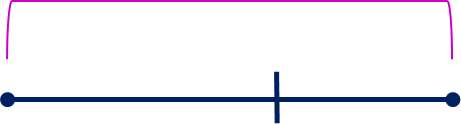 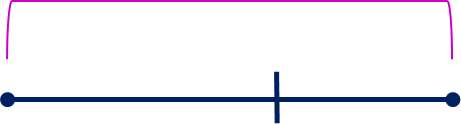 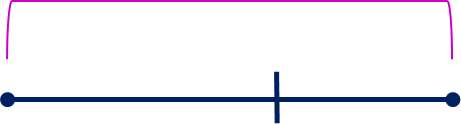 ?
3
-
=
Ответ: 5.
Ответ:
Ответ:
Внимание!
Данное задание можно выполнить интерактивно. Для этого презентацию надо перевести в режим редактирования.
3
5
8
?
-
+
=
Урок 67. Решение задач.
МАТЕМАТИКА
3. Помоги Вове найти неизвестные числа. Для этого перенеси на схему известные и неизвестные числа.
3
8
5  +  3  =  8
?
?  -   5    =  3
8  -   ?    =  5
8
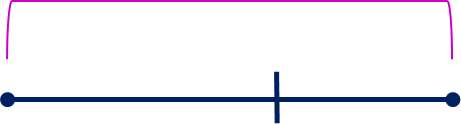 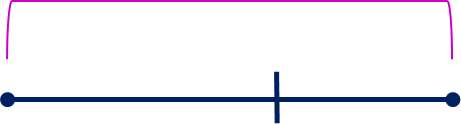 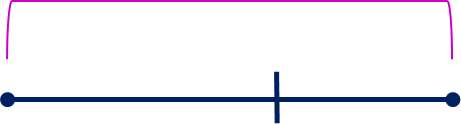 ?
3
-
=
Ответ: 5.
ПРОВЕРЬ!
Урок 67. Решение задач.
МАТЕМАТИКА
3. Помоги Вове найти неизвестные числа. Для этого перенеси на схему известные и неизвестные числа.
5  +  3  =  8
?
?
8  -   ?    =  5
?  -   5    =  3
3
5
?
8
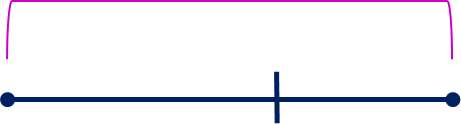 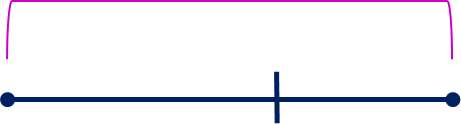 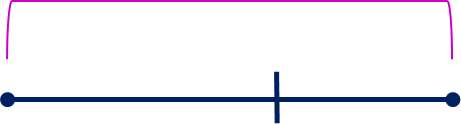 ?
5
3
3
-
=
+
=
Ответ: 5.
Ответ: 8.
ПРОВЕРЬ!
Урок 67. Решение задач.
МАТЕМАТИКА
3. Помоги Вове найти неизвестные числа. Для этого перенеси на схему известные и неизвестные числа.
5  +  3  =  8
?
5
8
?
8  -   ?    =  5
?  -   5    =  3
3
5
?
?
8
8
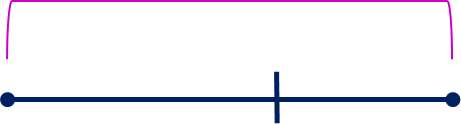 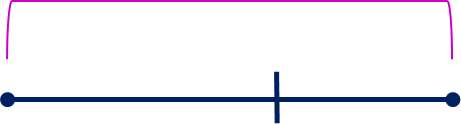 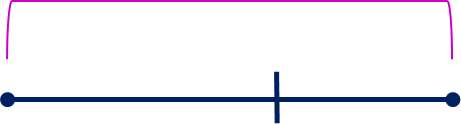 ?
5
?
5
3
3
-
-
+
=
=
=
Ответ: 5.
Ответ: 3.
Ответ: 8.
ПРОВЕРЬ!
Урок 67. Решение задач.
МАТЕМАТИКА
6. Сравни, если это возможно (>, <, = )
a + k
k + a
9 – k
9 – a
a – k
a + k
a – 9
a – 8
Внимание!
Данное задание можно выполнить интерактивно. Для этого презентацию надо перевести в режим редактирования.
>
>
>
Сравнить нельзя!
<
<
=
=
<
=
Сравнить нельзя!
Сравнить нельзя!
Урок 67. Решение задач.
МАТЕМАТИКА
6. Сравни, если это возможно (>, <, = )
a + k
k + a
9 – k
9 – a
a – k
a + k
a – 9
a – 8
ПРОВЕРЬ!
>
>
>
Сравнить нельзя!
<
<
=
=
<
=
Сравнить нельзя!
Сравнить нельзя!
Урок 67. Решение задач.
МАТЕМАТИКА
7* Помоги Кате поставить рядом на полку три пирамидки. Сколько способов это сделать?
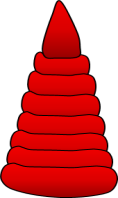 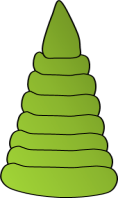 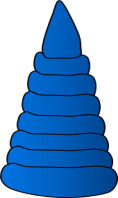 Внимание!
Данное задание можно выполнить интерактивно. Для этого презентацию надо перевести в режим редактирования.
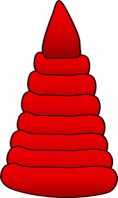 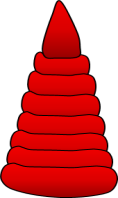 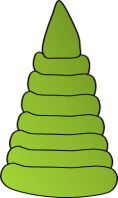 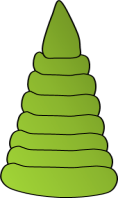 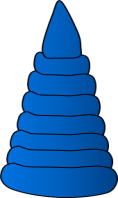 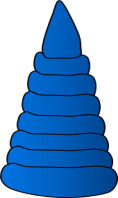 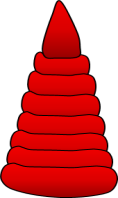 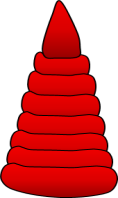 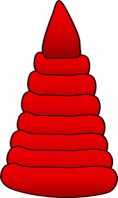 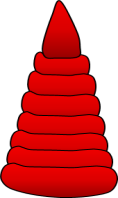 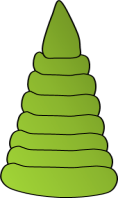 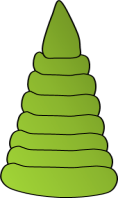 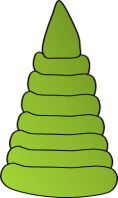 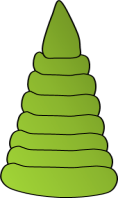 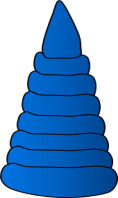 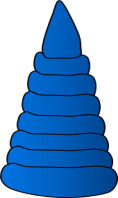 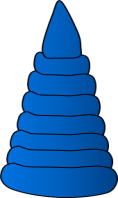 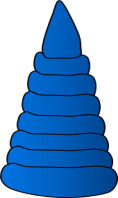 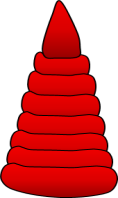 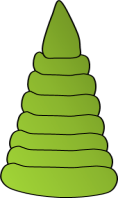 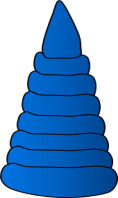 Урок 67. Решение задач.
МАТЕМАТИКА
7* Помоги Кате поставить рядом на полку три пирамидки. Сколько способов это сделать?
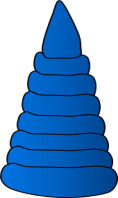 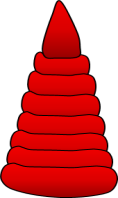 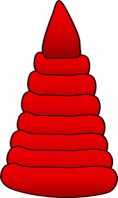 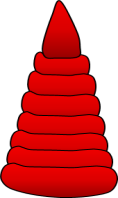 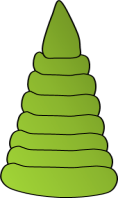 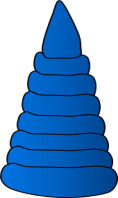 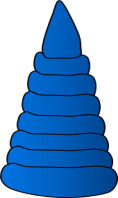 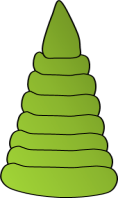 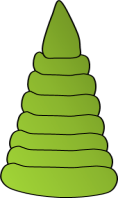 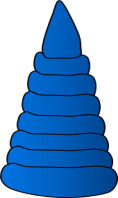 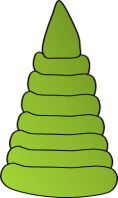 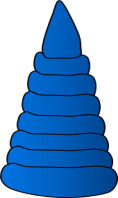 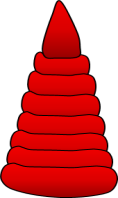 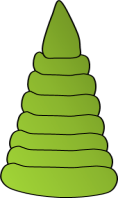 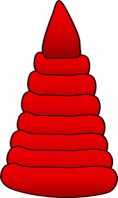 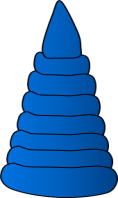 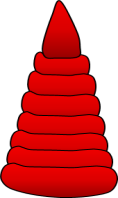 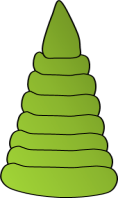 ПРОВЕРЬ!
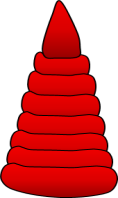 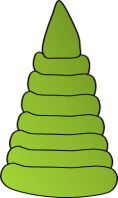 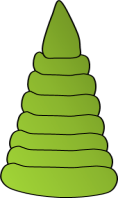 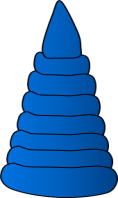 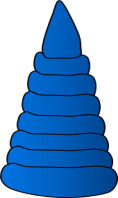 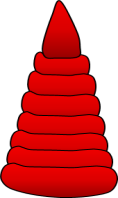 МАТЕМАТИКА
Спасибо!